Introduction to the micro:bit
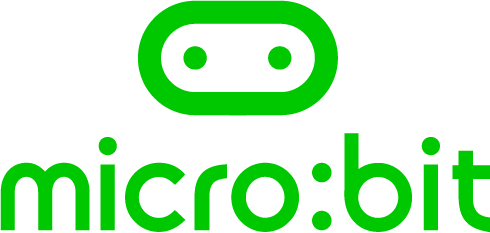 Diane Horvath and Katie Henry
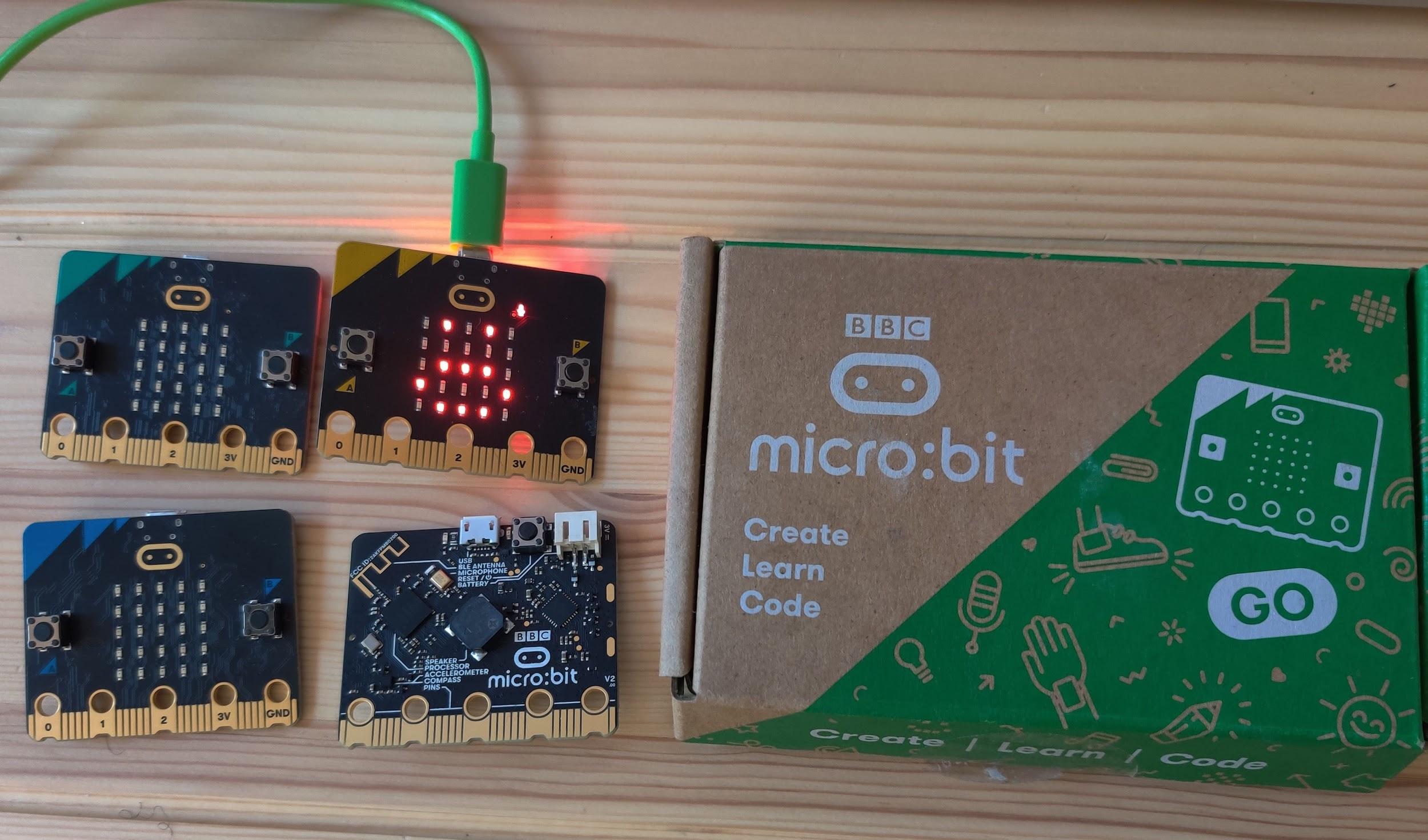 ‹#›
‹#›
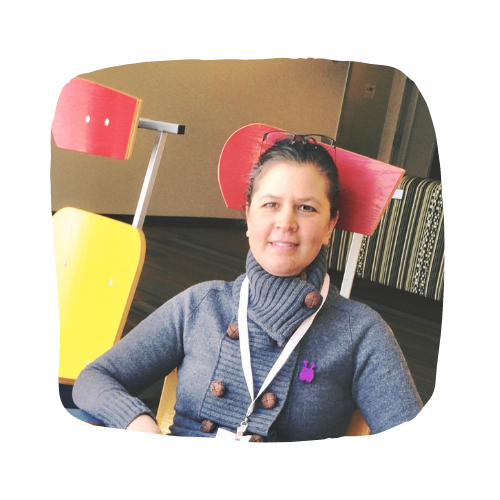 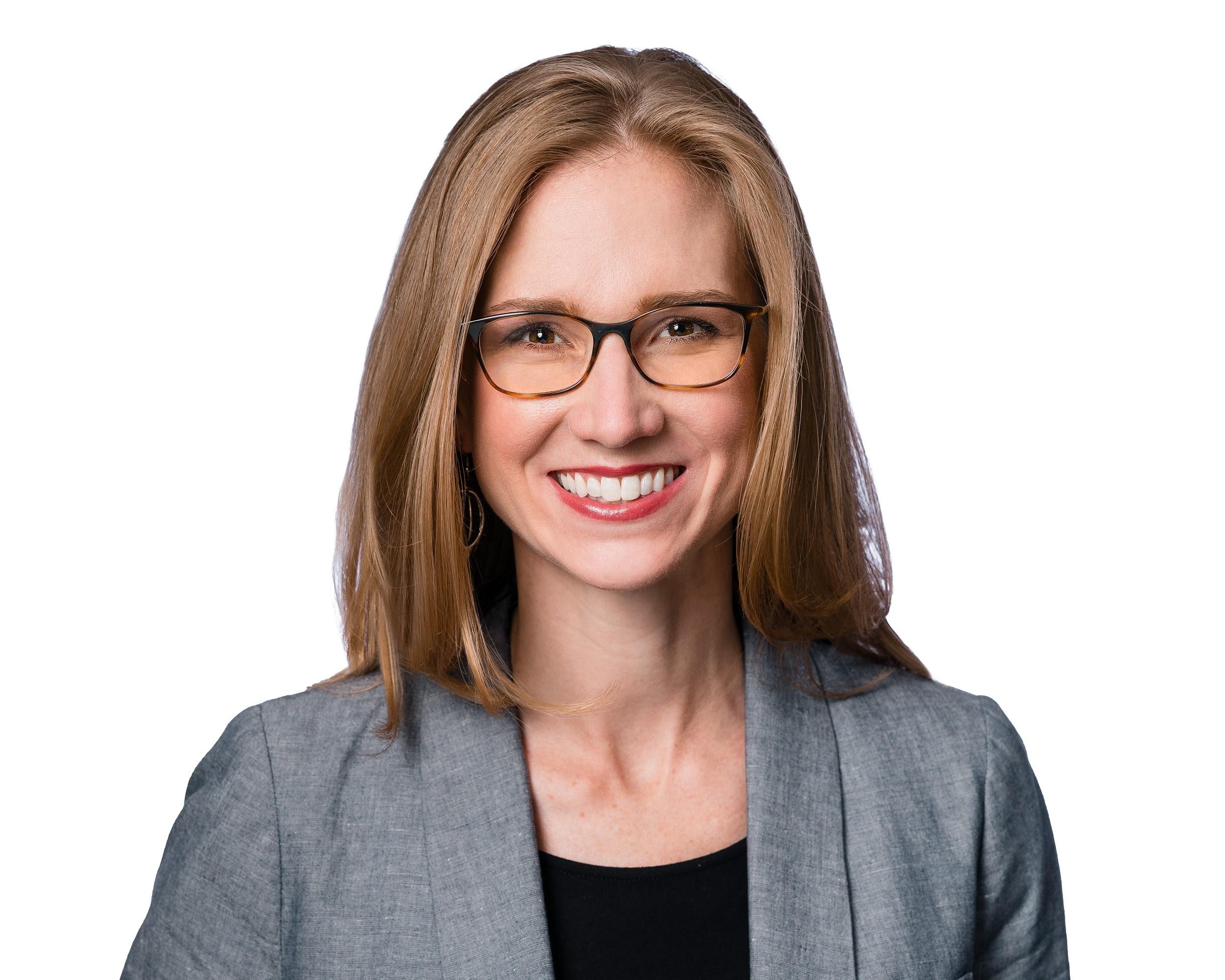 Katie Henry, M.Ed
Head of Partnerships, North America 
Micro:bit Educational Foundation
Former elementary and middle school teacher
Diane Horvath, M.Ed
Technology Integration/MakerSpace SpecialistMedfield Public Schools (MA)#MicrobitChampions
@techmonstaah
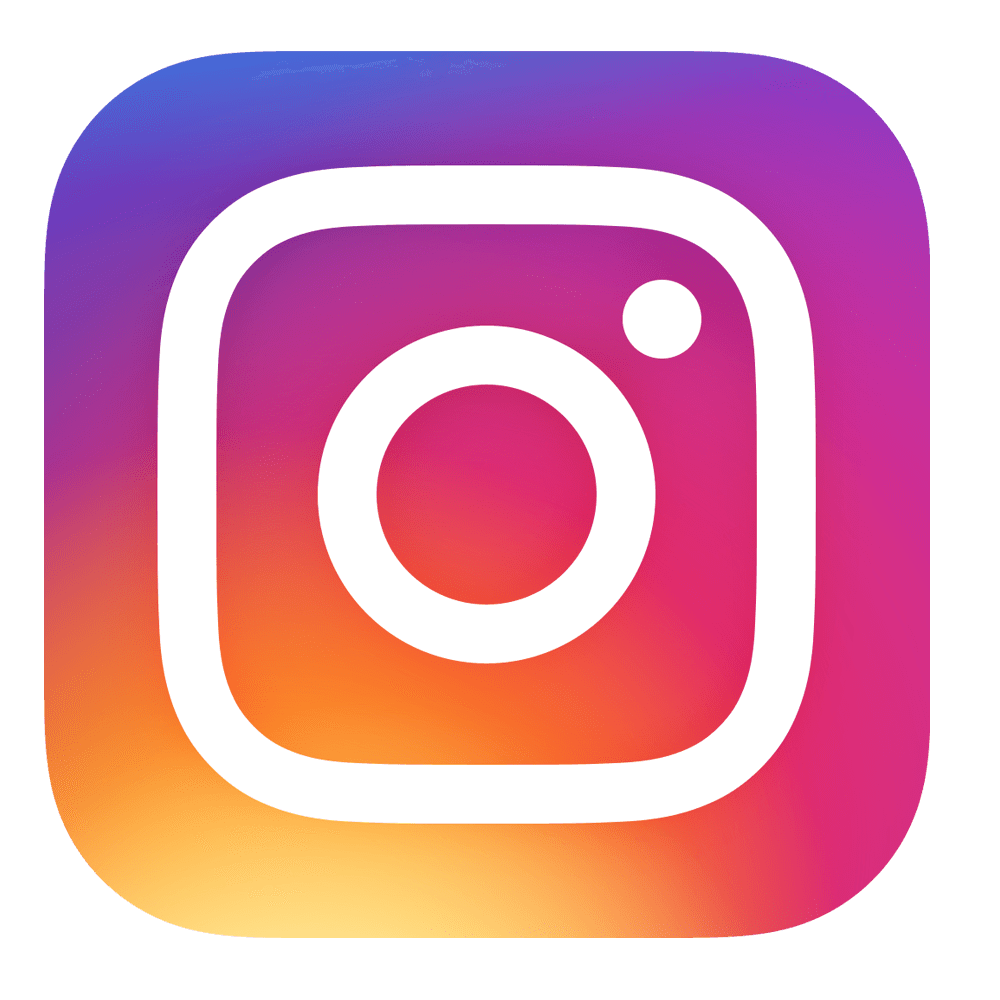 @microbit_edu	@katiehenrydays
@techmonstah
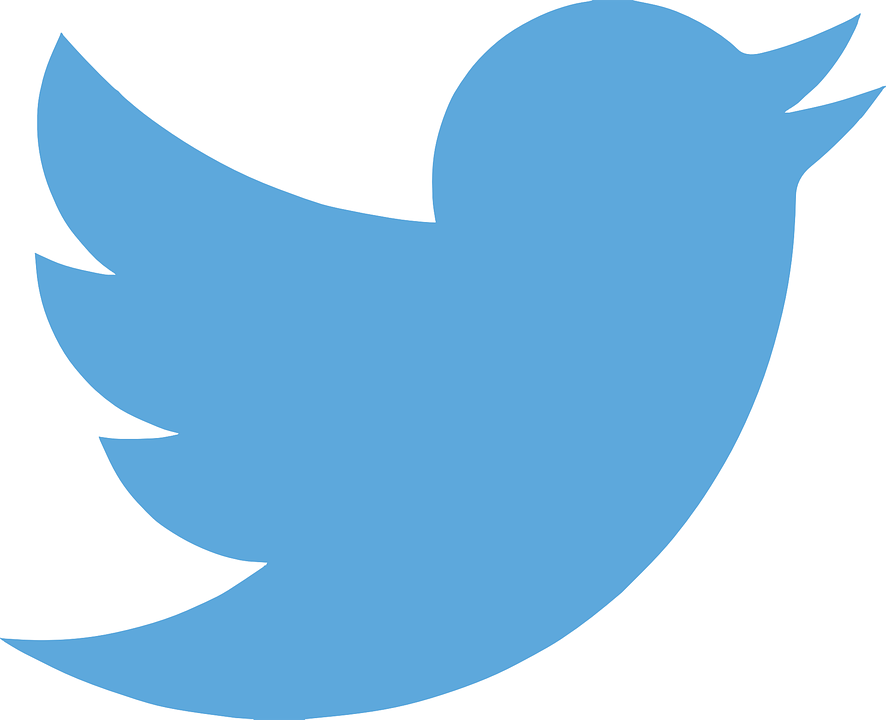 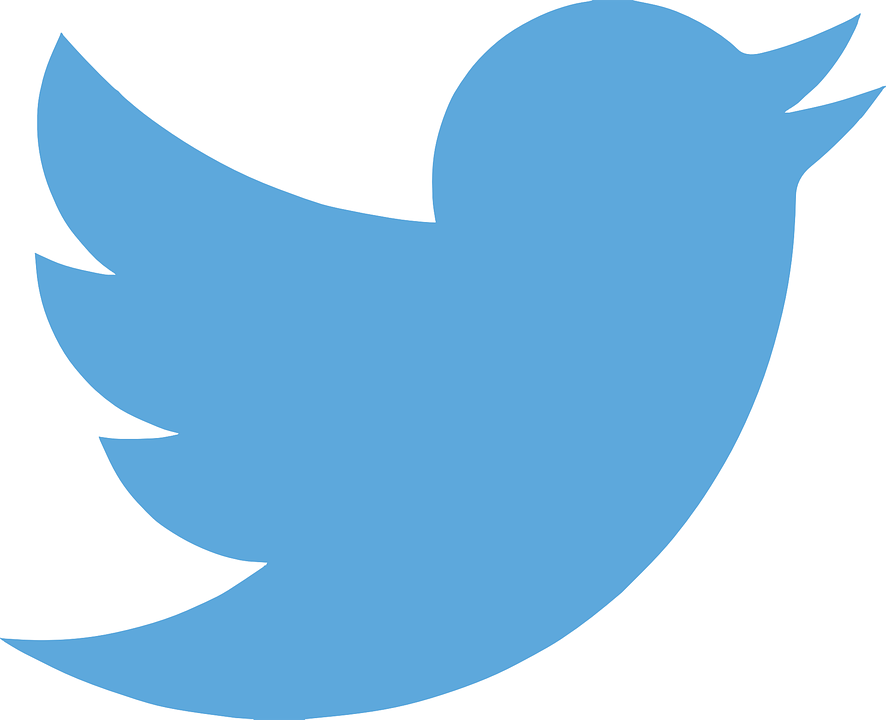 ‹#›
Goals
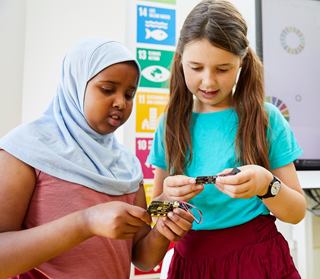 What is a micro:bit?
Teach with micro:bit classroom 
Explore 18 units, 79 activities & more 
Answer your questions
what is a micro:bit?		micro:bit classroom		explore activities
‹#›
skills
smile
ideas
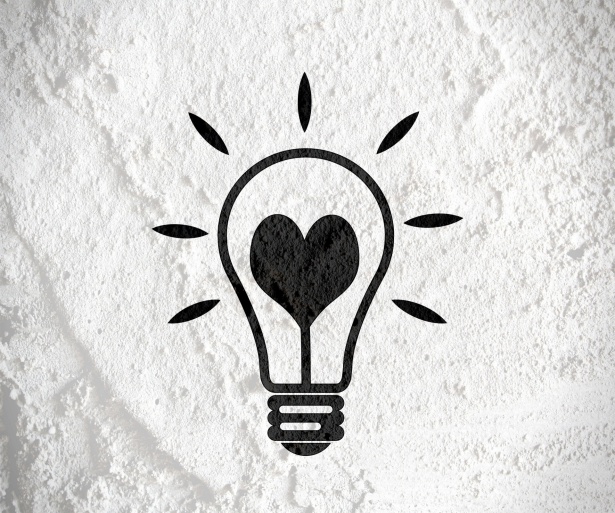 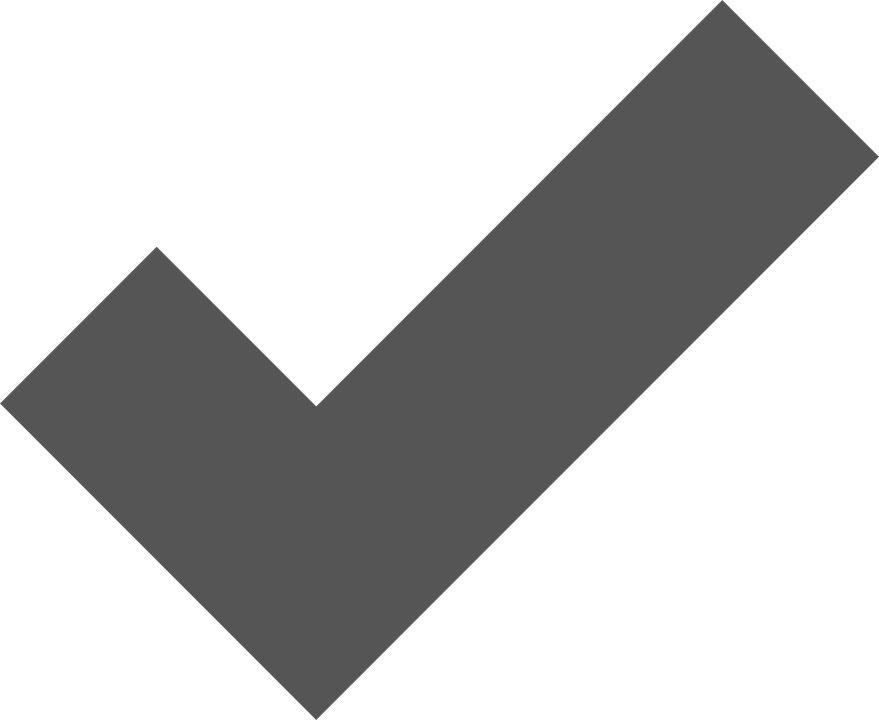 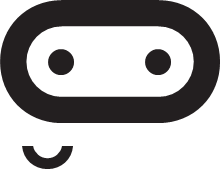 what is a micro:bit?		micro:bit classroom		explore activities
‹#›
What is a micro:bit?
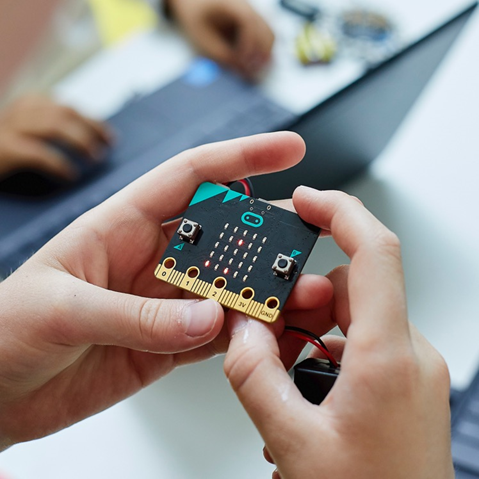 25 million students
70 countries
250+ accessories
Python, JavaScript, MakeCode, Scratch, and more
what is a micro:bit?		micro:bit classroom		explore activities
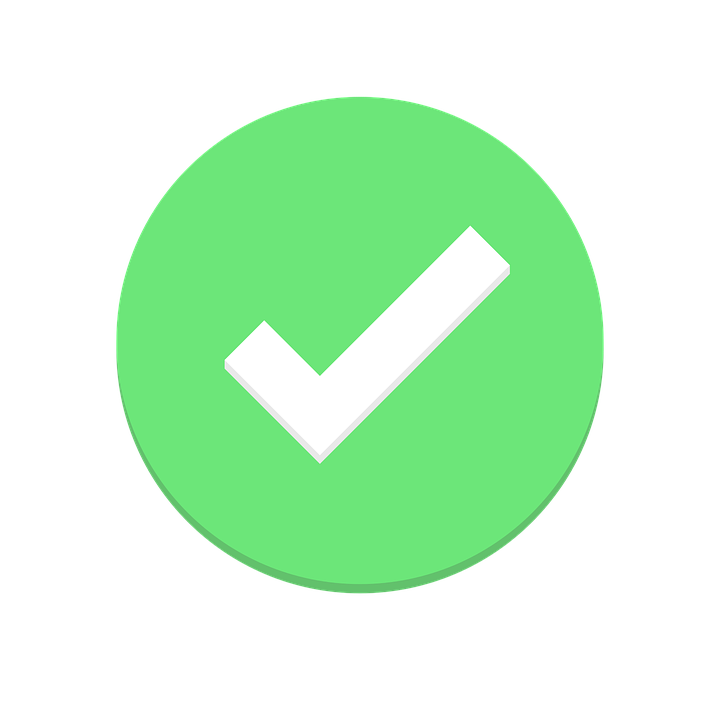 ‹#›
Students create technology with the micro:bit
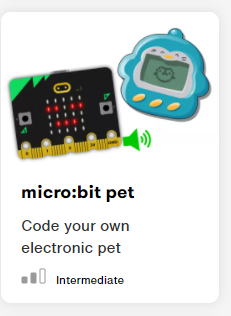 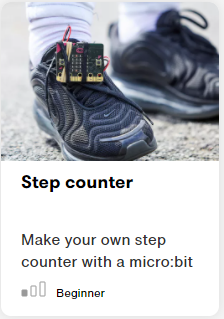 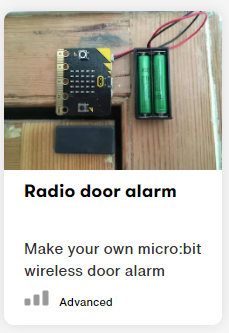 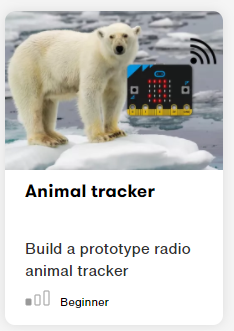 ‹#›
What is a micro:bit?
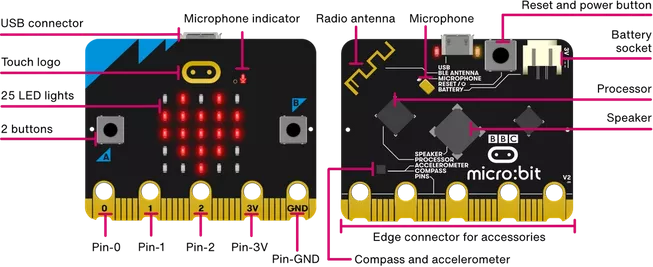 what is a micro:bit?		micro:bit classroom		explore activities
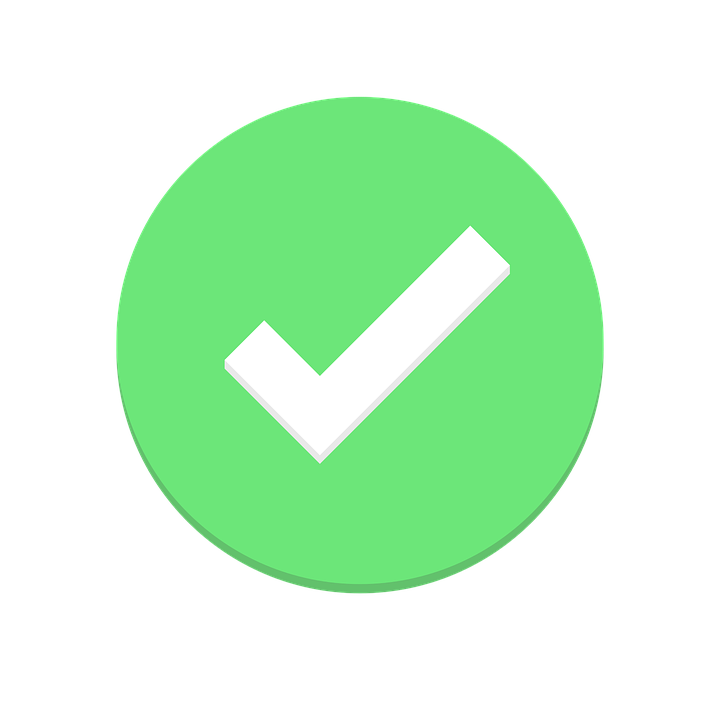 ‹#›
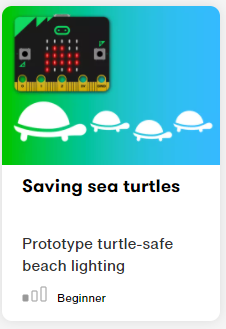 What is a micro:bit?
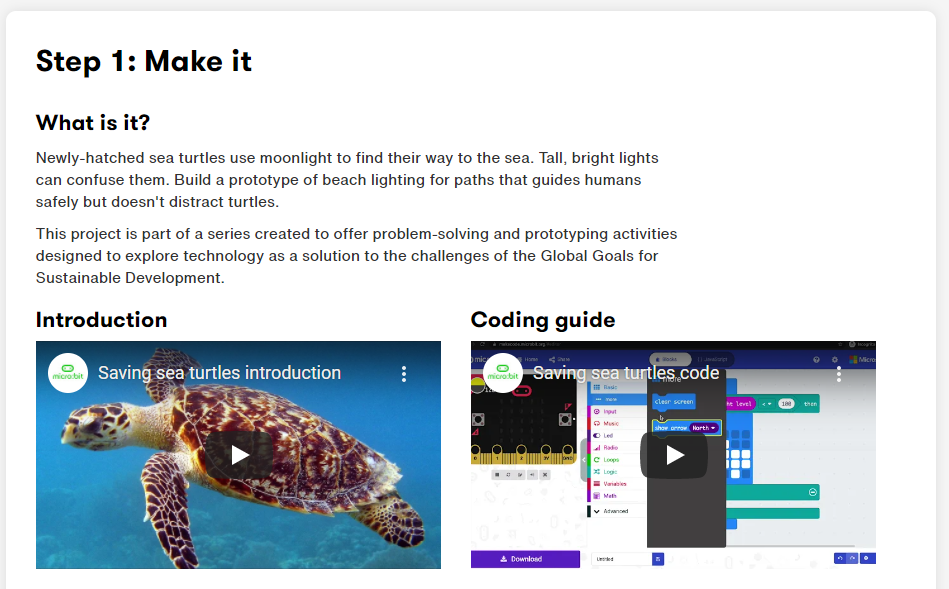 Let’s code!
what is a micro:bit?		micro:bit classroom		explore activities
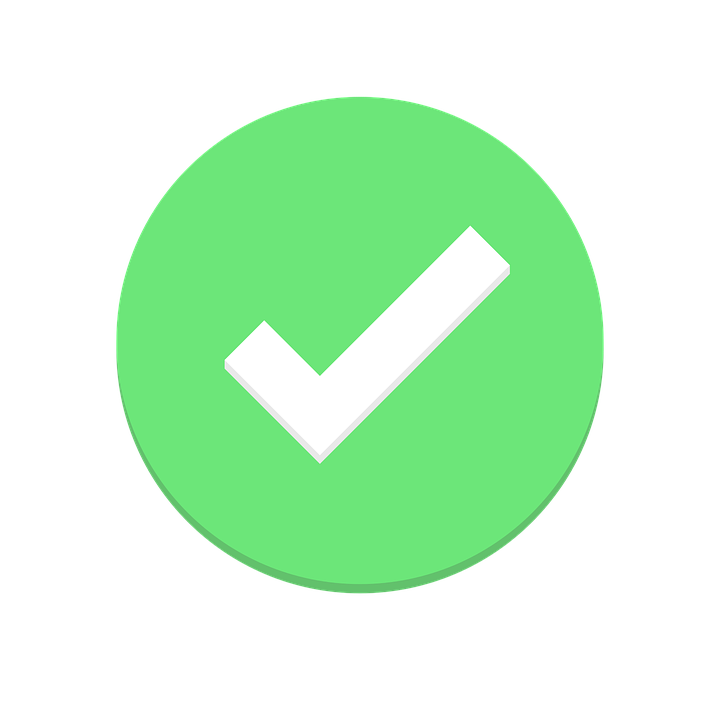 ‹#›
MAKECODE.MICROBIT.ORG
In the Classroom
Entry Points
ScaffoldingChoiceIndependenceCross Curricular
Digital Workflow
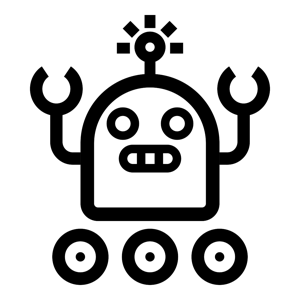 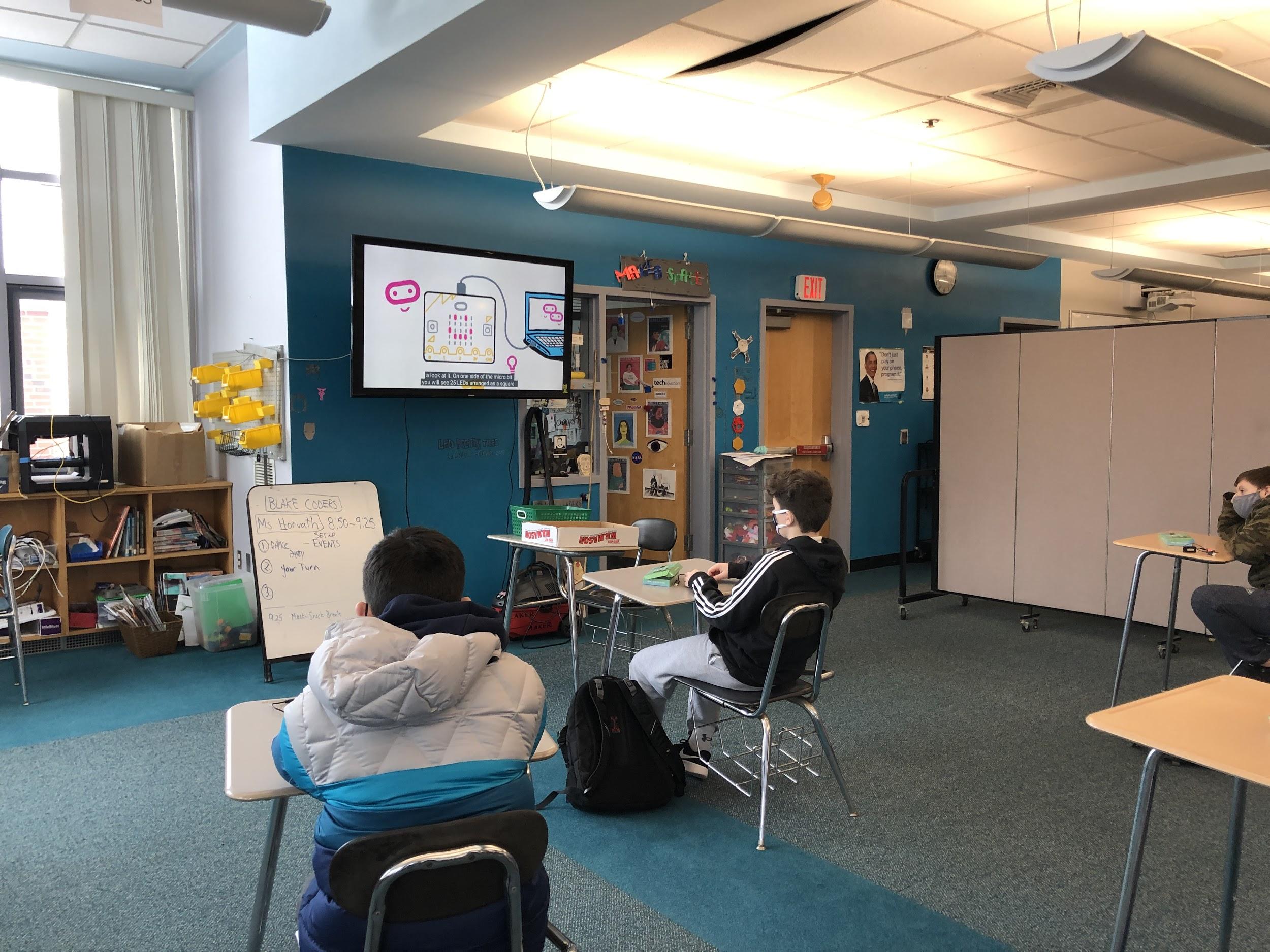 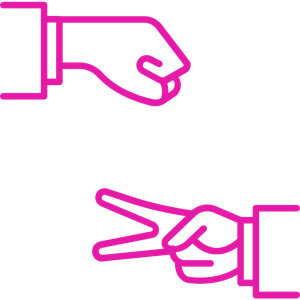 ‹#›
Rock Paper Scissor
Classic Non-Tech GameTeaches Conditionals, LED displays, Input3 Parts: Code, Flash to Device Play
40 Minute class
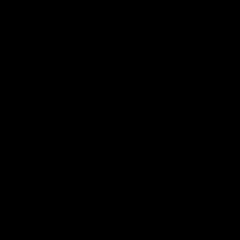 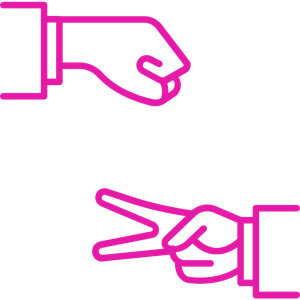 ‹#›
Rock Paper Scissor
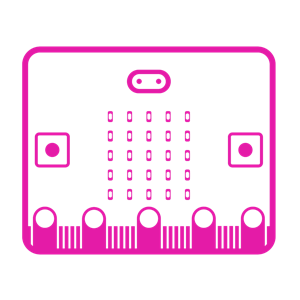 Options for Playing:
Tournament Style
Remote shares screen  + In-Person on Webcam
Hand vs. Micro:bit
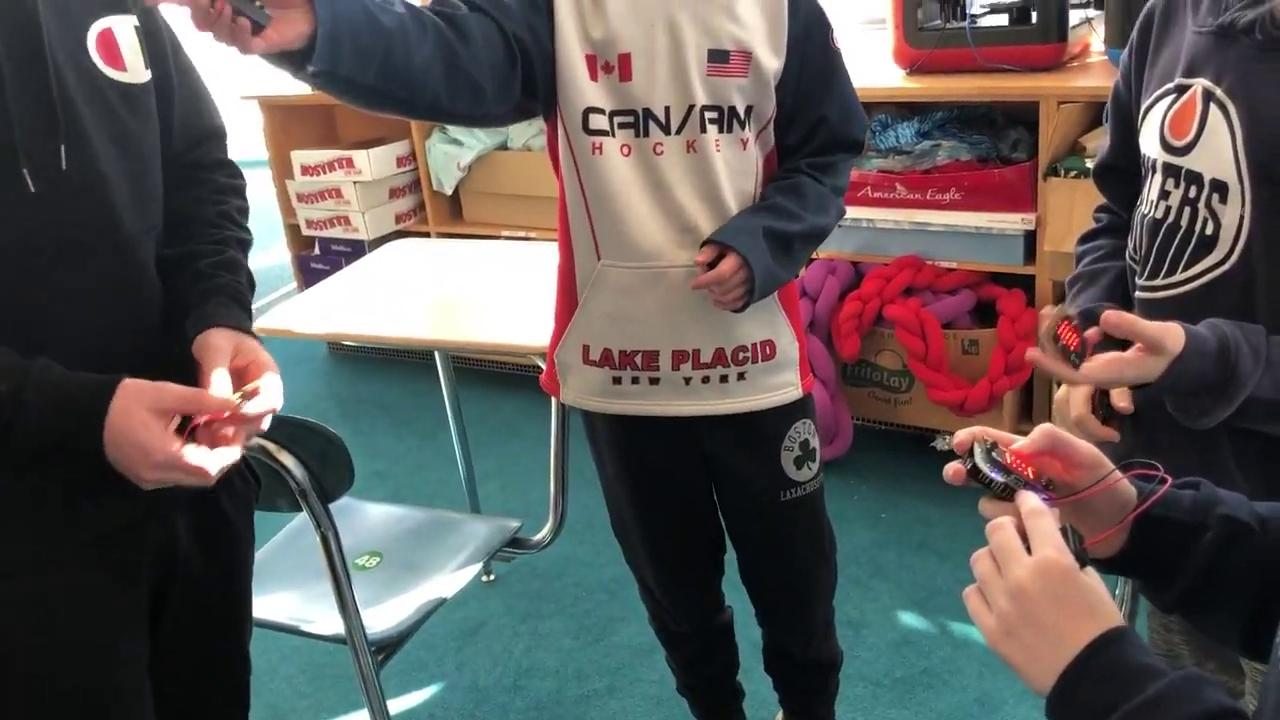 ‹#›
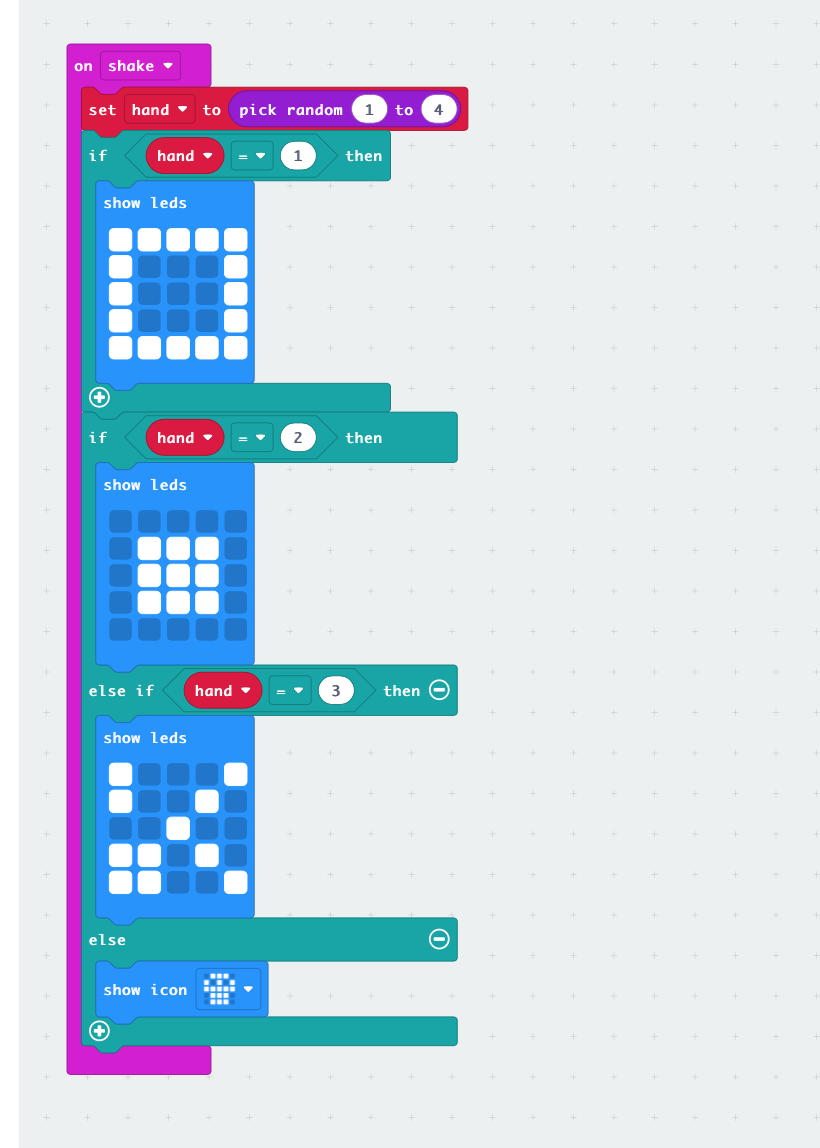 HACK Rock Paper Scissor
Easily build upon code to demonstrate understanding, creativity and engagement.

Hack peers code by sharing & editing!
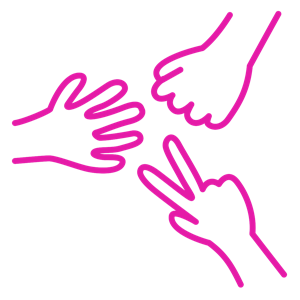 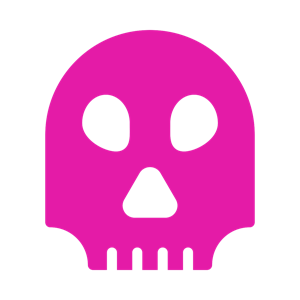 ‹#›
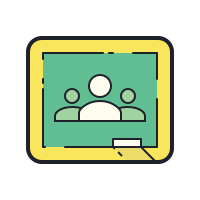 SHARING: Rock Paper Scissor
PUBLISH LINK TO COPY & PASTE IN GOOGLE CLASSROOM STREAM
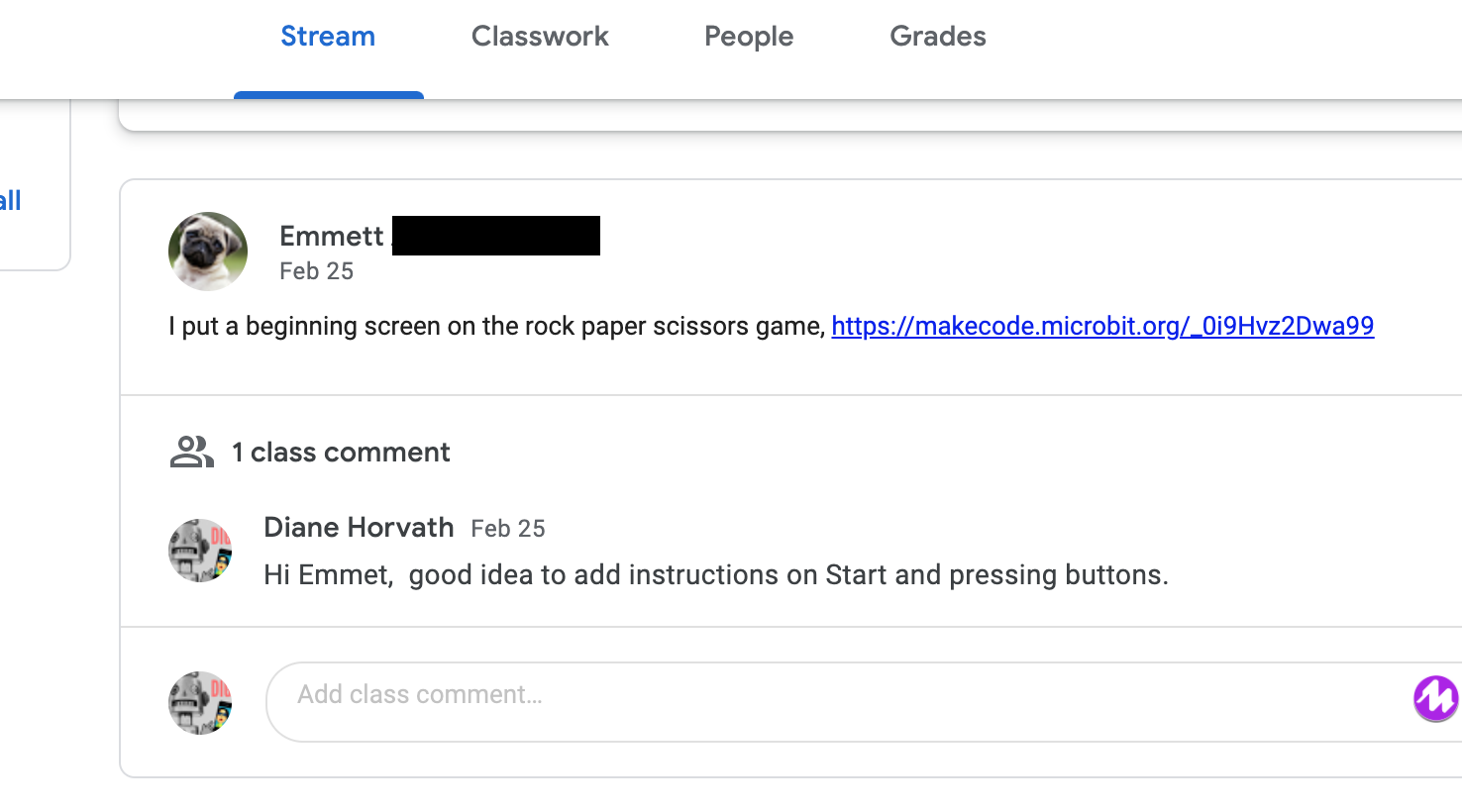 Easy & In place

Add to Stream for peers to access, view, change and play.

Check code as a group.

Leave each other Feedback.
‹#›
CODING WORKFLOW
Micro:bit Classroom
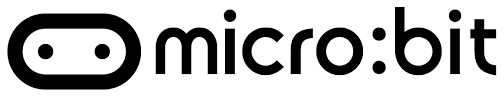 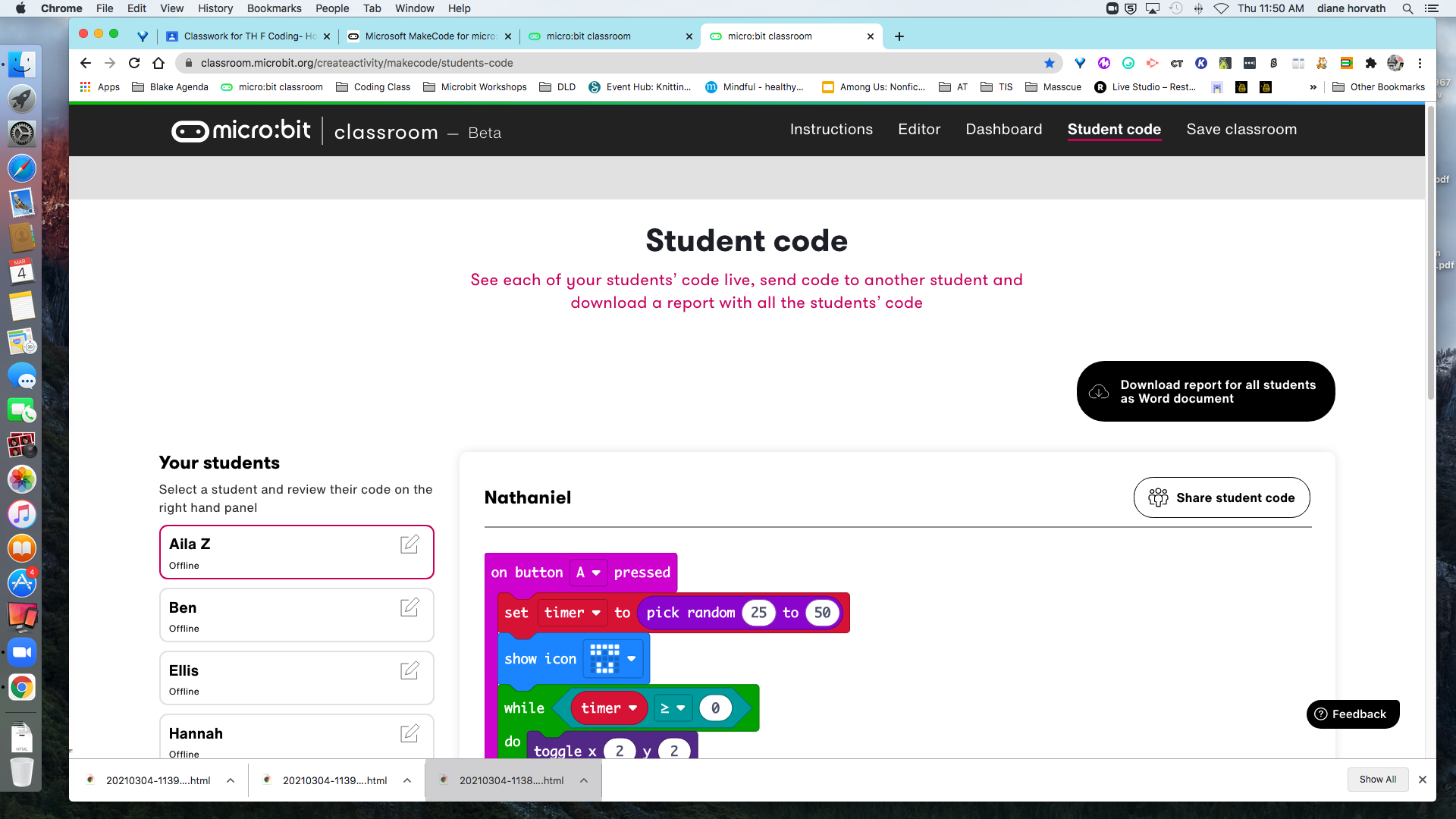 Real-time access to seeing students code.

Share code to  & from students directly.
‹#›
How can I teach with the micro:bit?
micro:bit classroom
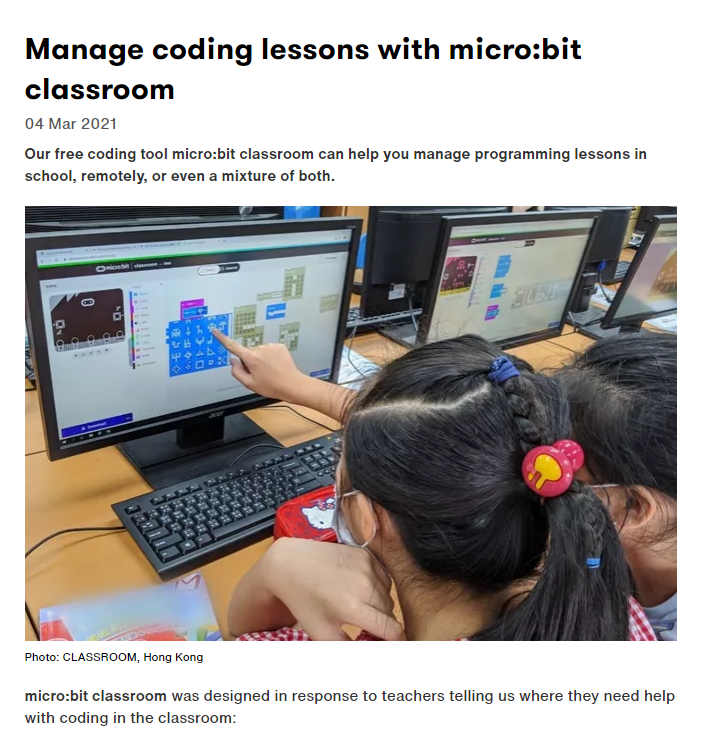 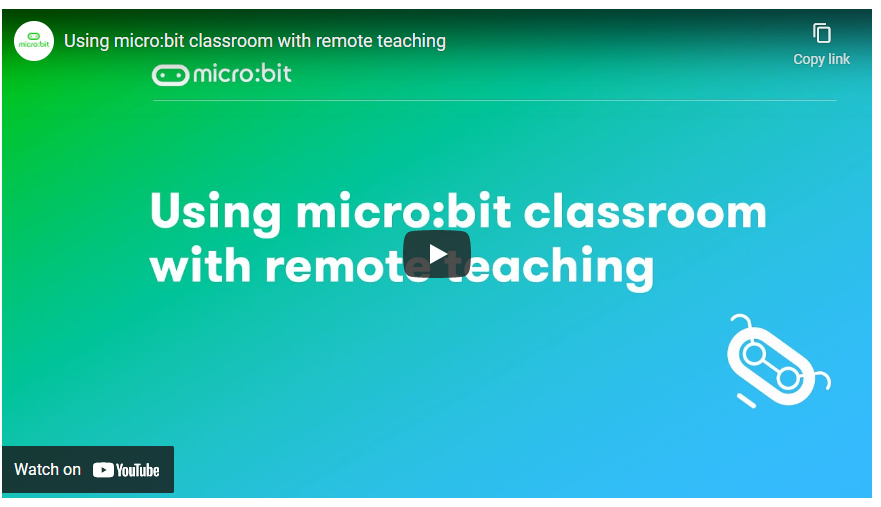 what is a micro:bit?		micro:bit classroom		explore activities
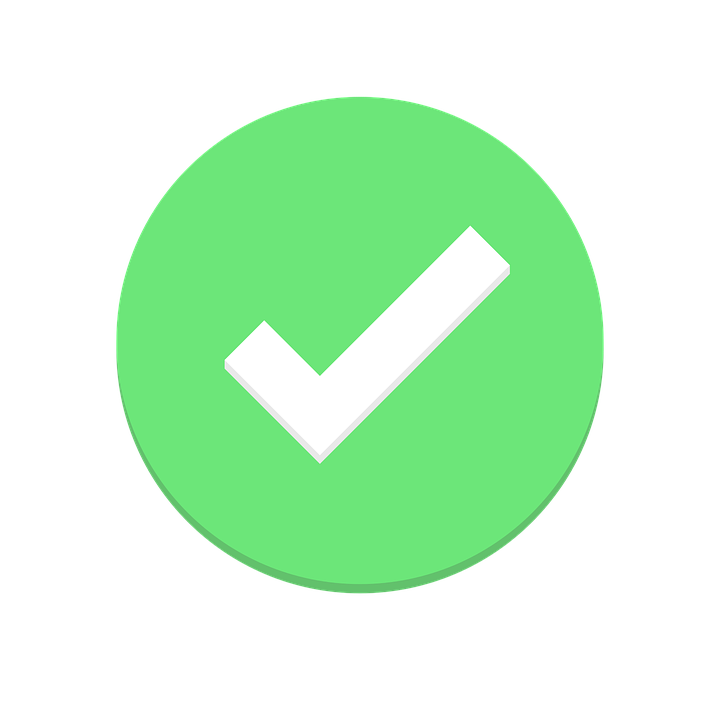 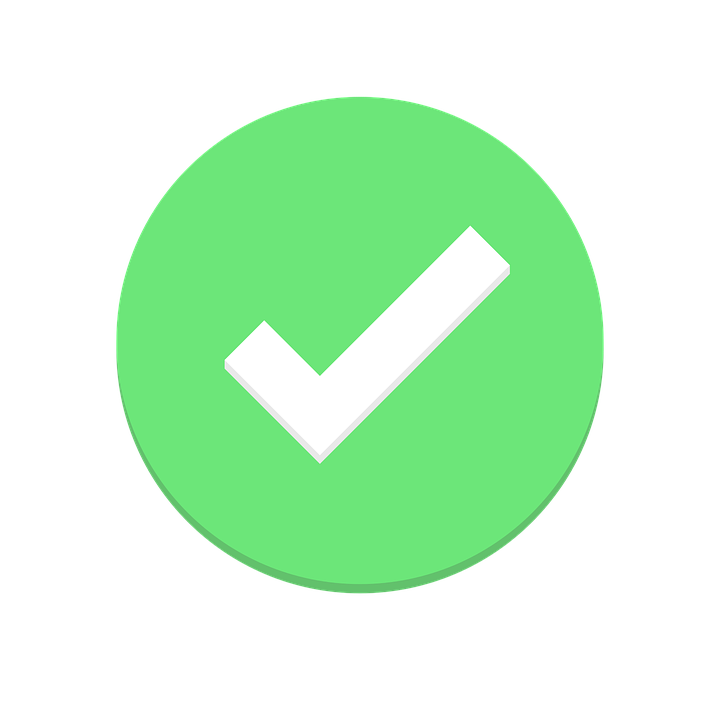 ‹#›
micro:bit classroom
Organize and manage a remote classroom
push out code (MakeCode or Python)
collaborate
collect assignments
No student accounts
Virtually “look over a student’s shoulder”
help troubleshoot remotely
Let’s code!
what is a micro:bit?		micro:bit classroom		explore activities
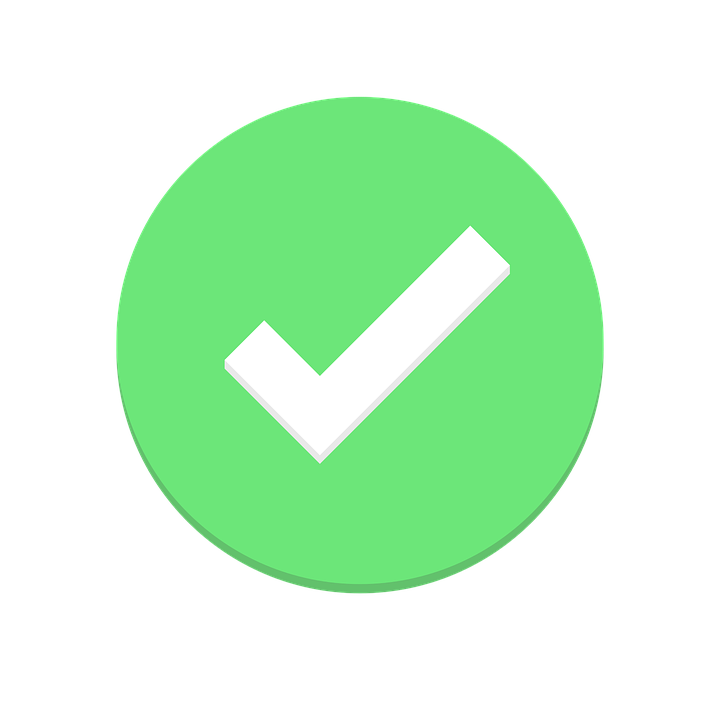 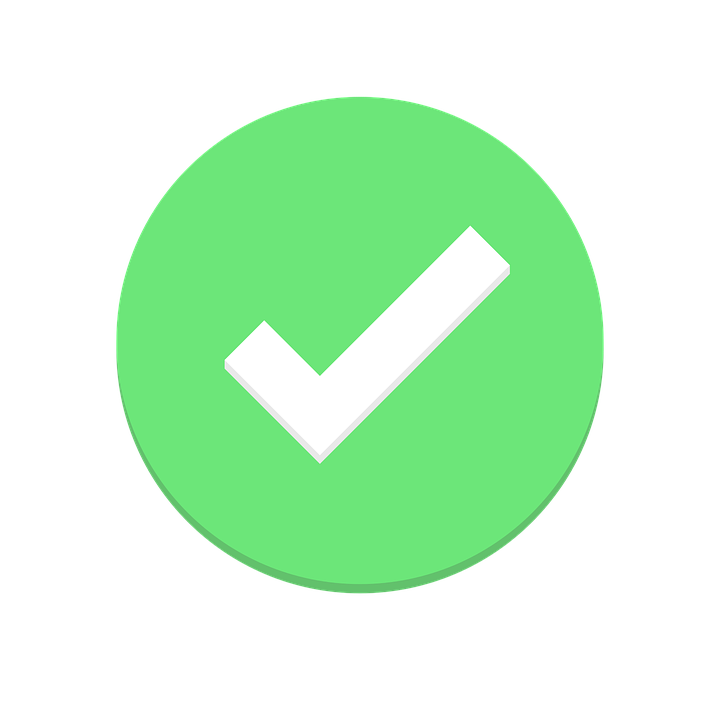 ‹#›
micro:bit do your :bit challenge
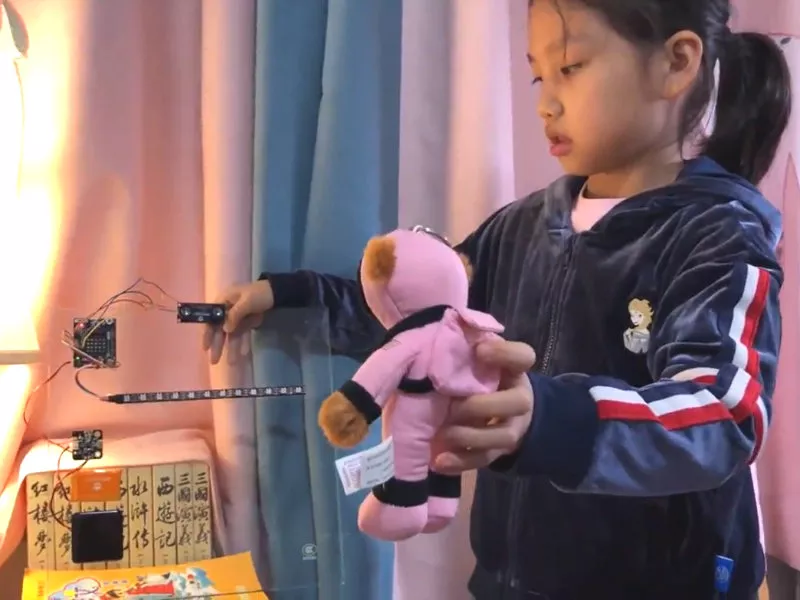 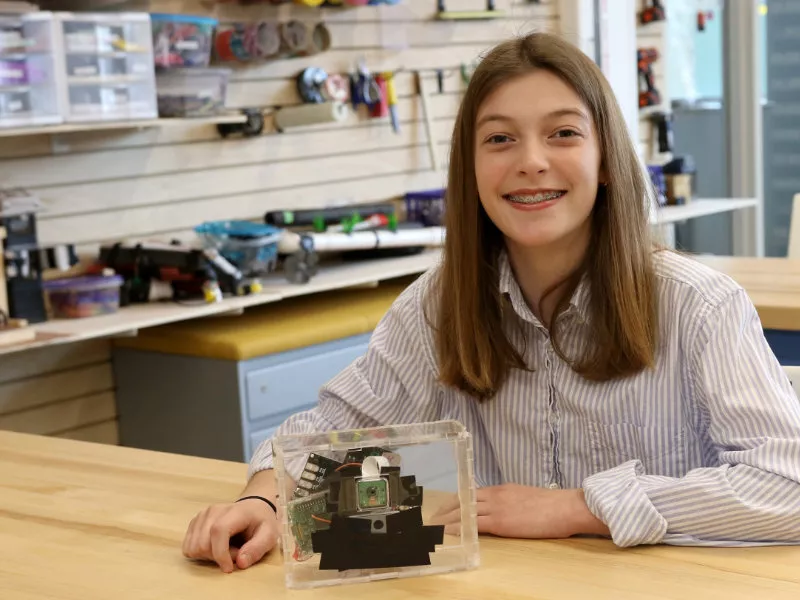 Bird-safe glass
Prevent deforestation
what is a micro:bit?		micro:bit classroom		explore activities
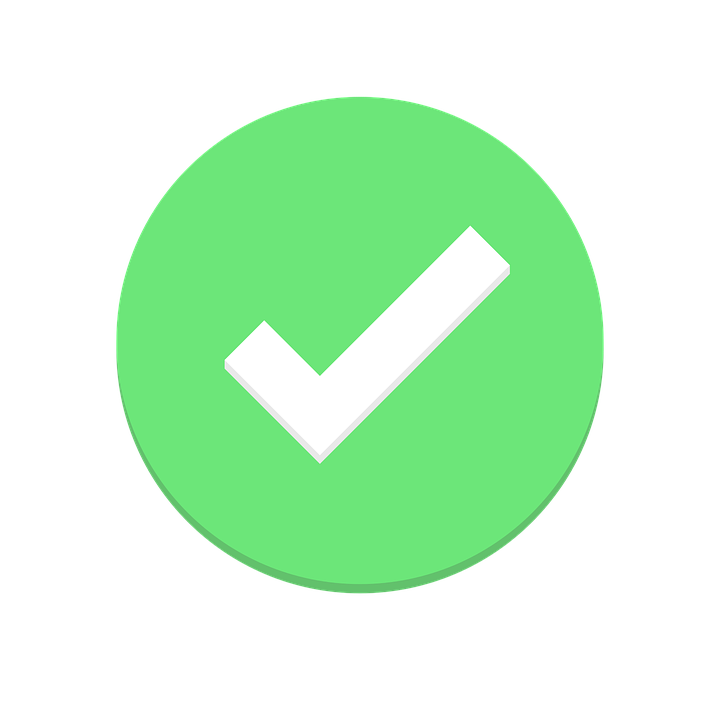 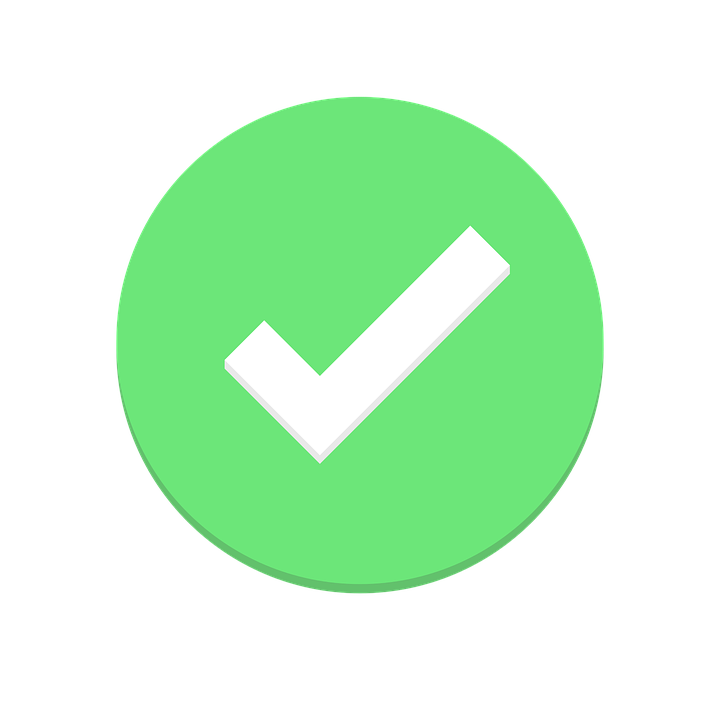 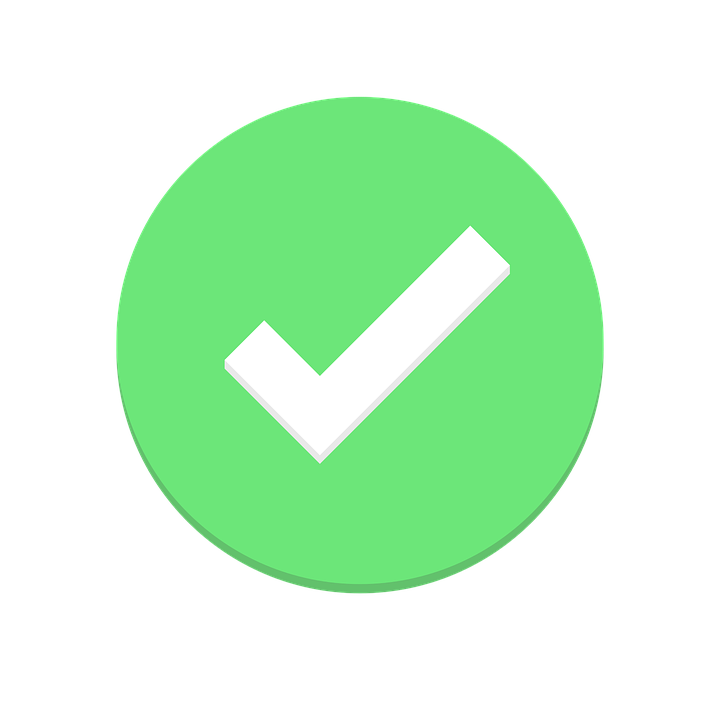 [Speaker Notes: ​​]
‹#›
What activities and projects are there?
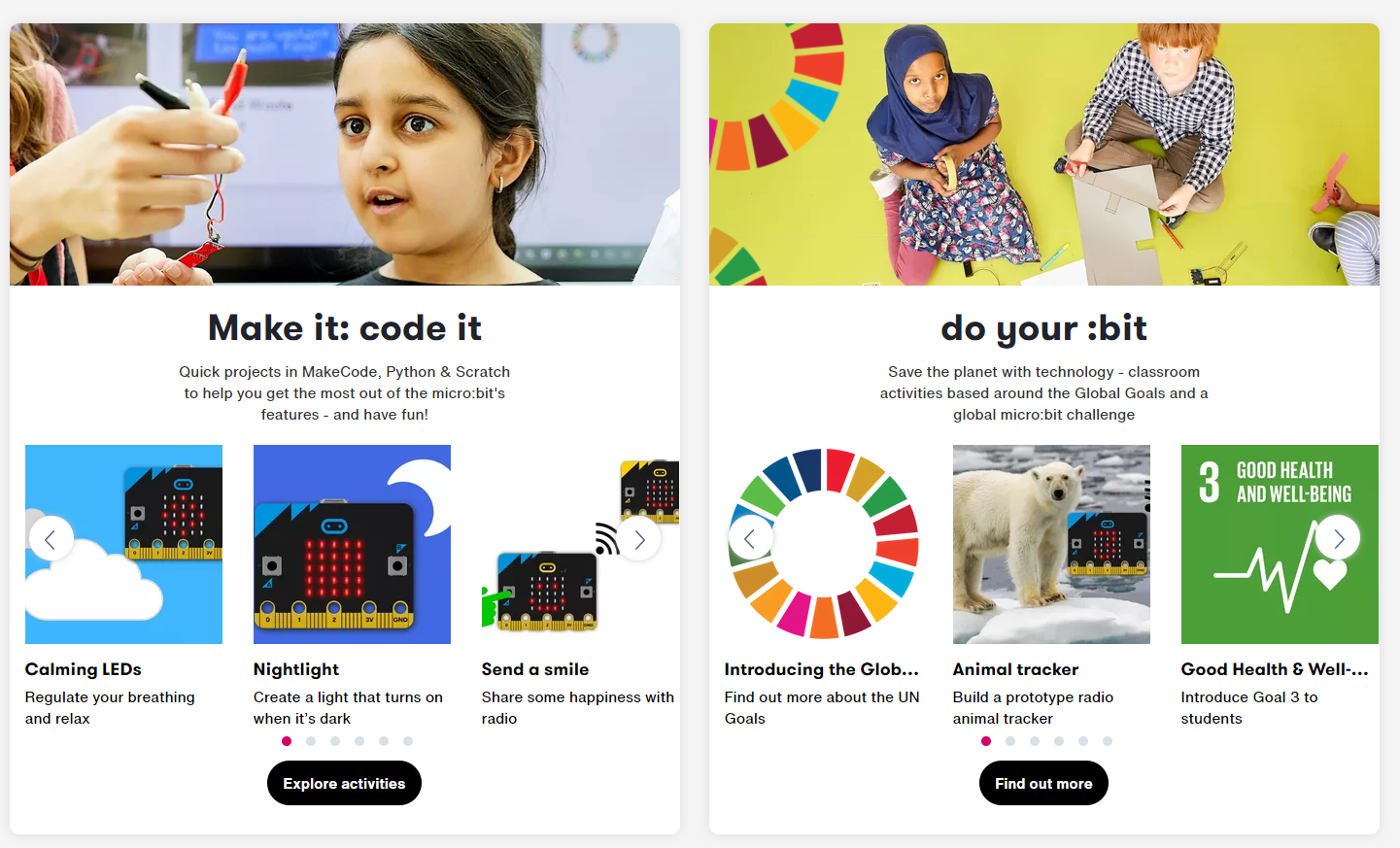 what is a micro:bit?		micro:bit classroom		explore activities
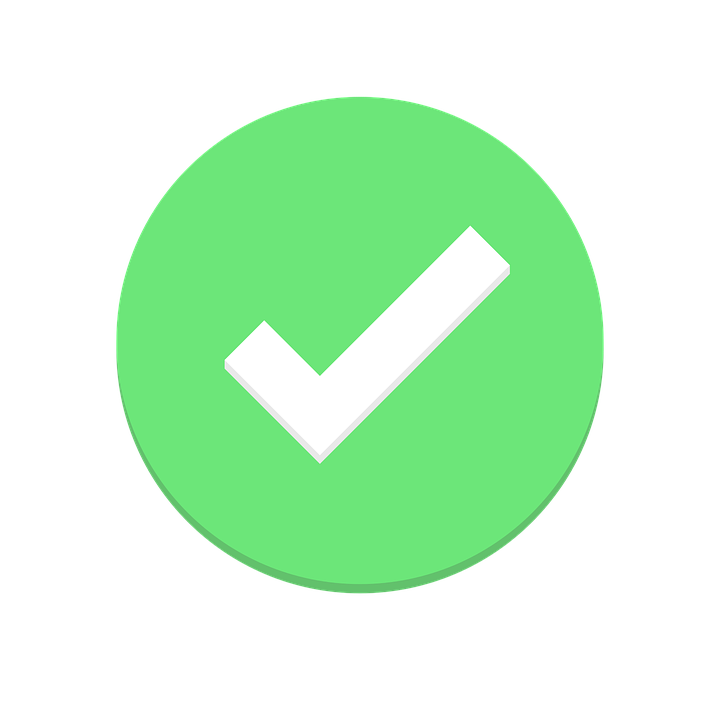 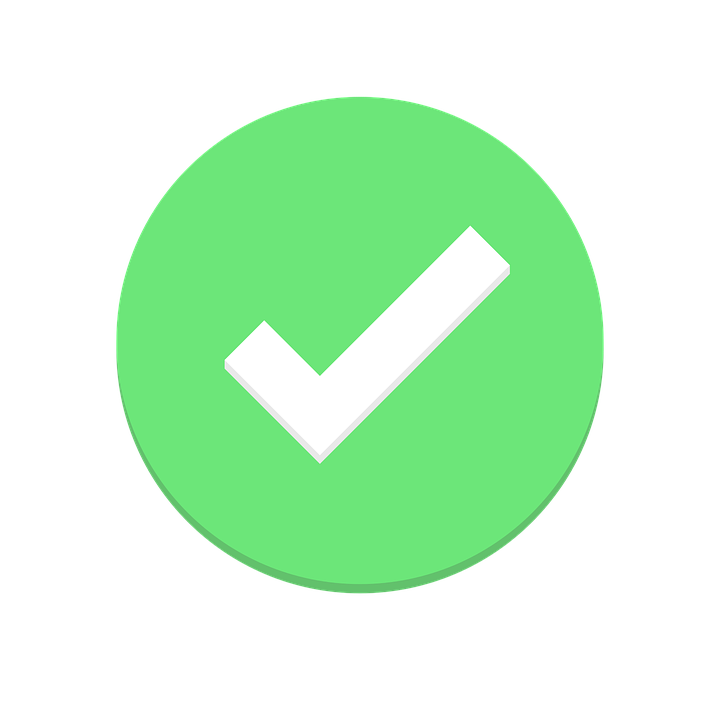 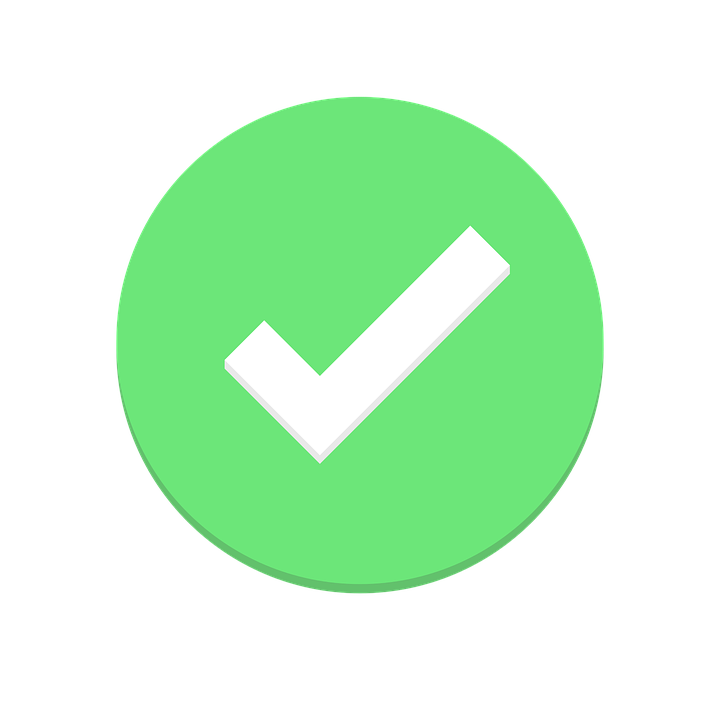 ‹#›
skills
smile
ideas
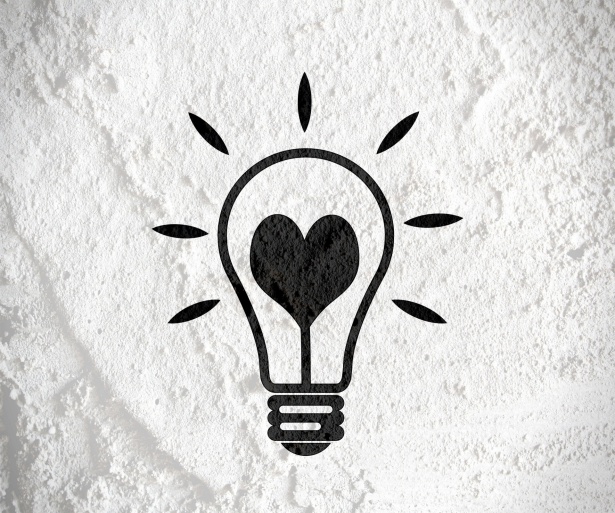 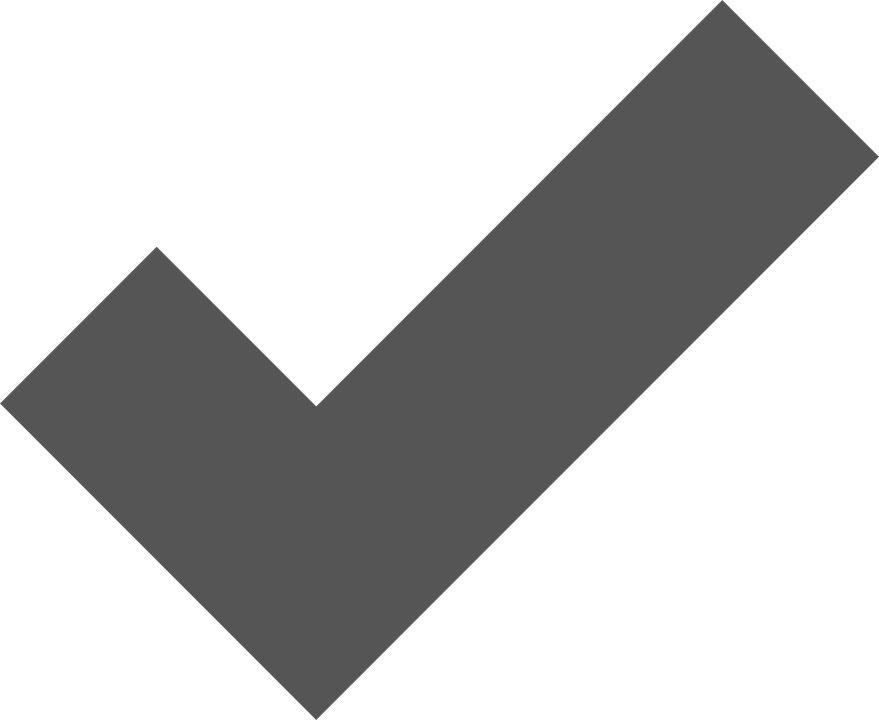 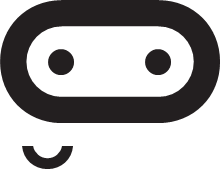 what is a micro:bit?		micro:bit classroom		explore activities
what is a micro:bit?		micro:bit classroom		explore activities
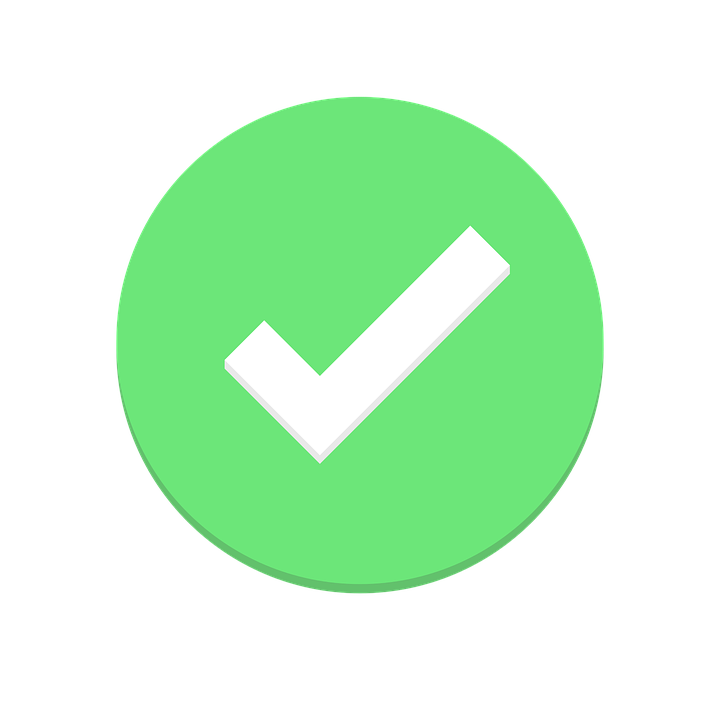 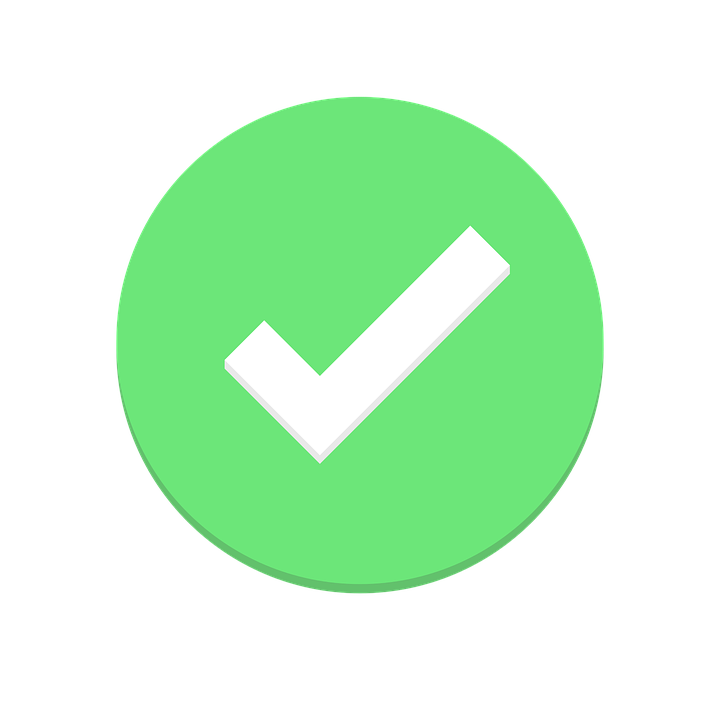 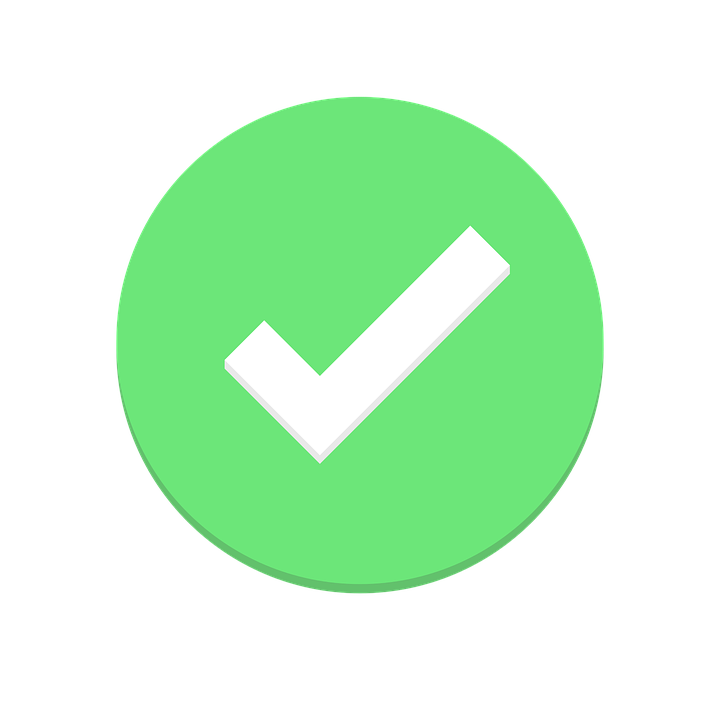 ‹#›
Questions?
Thank you
@microbit_edu
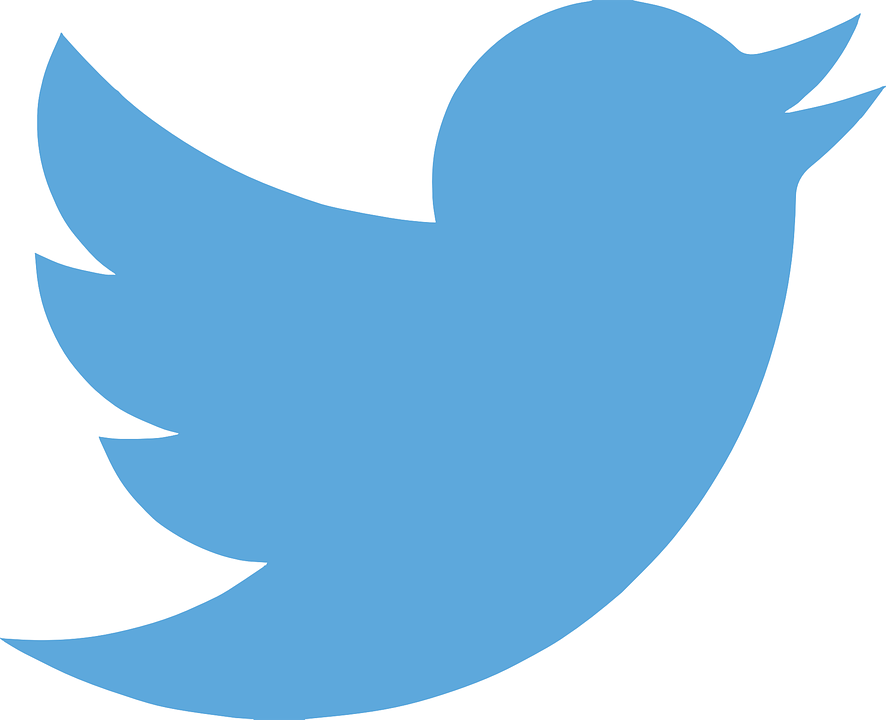 what is a micro:bit?		micro:bit classroom		explore activities
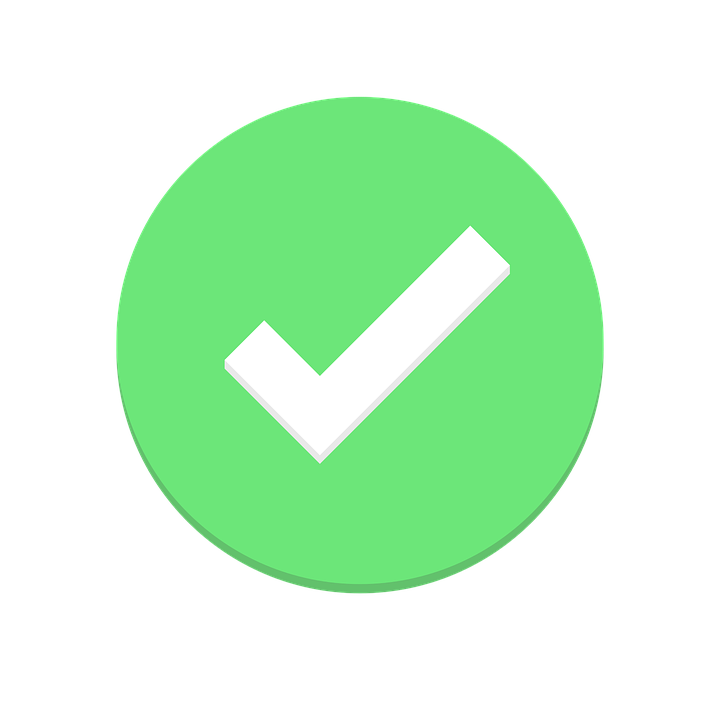 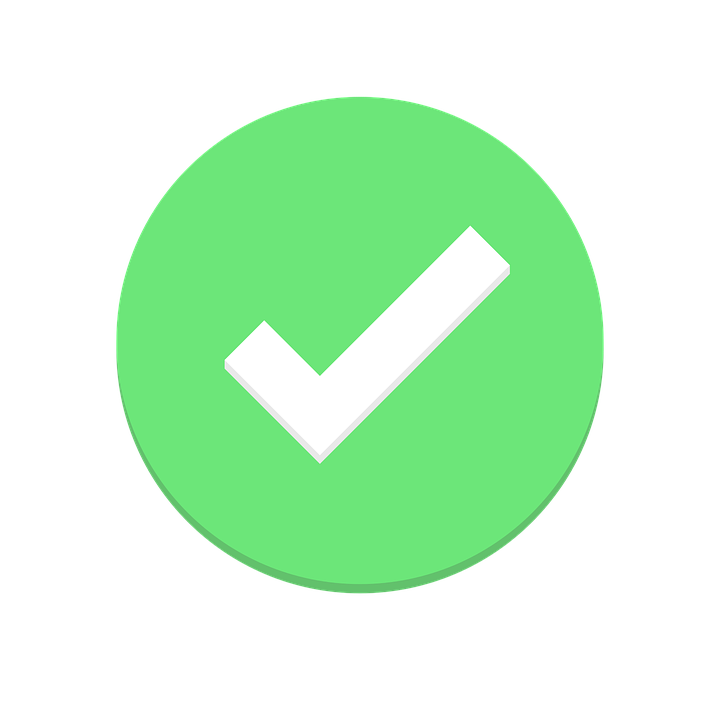 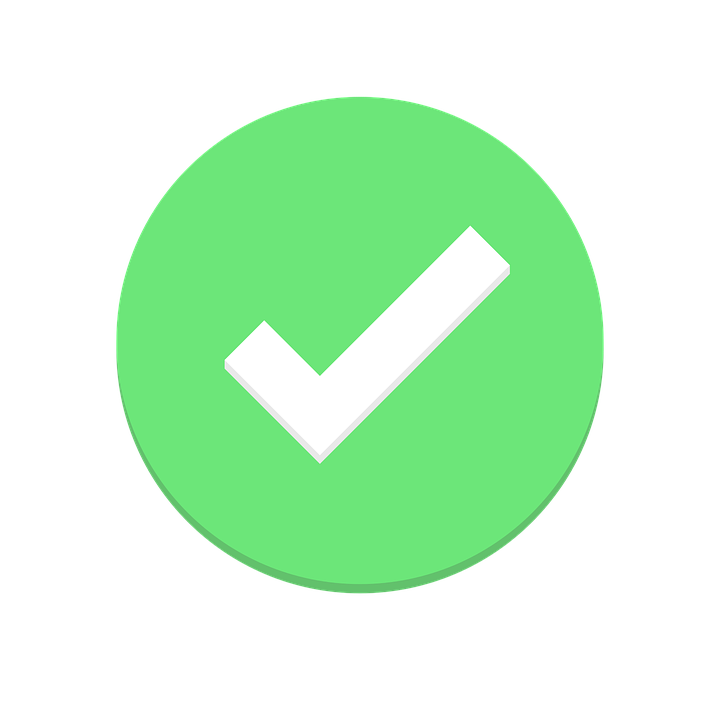